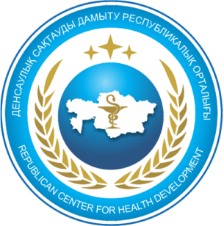 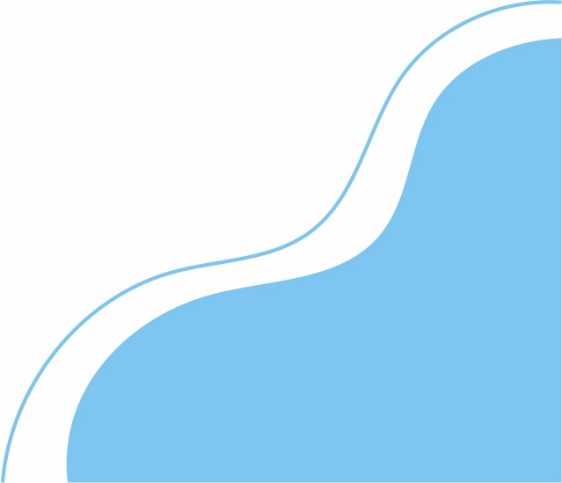 РЕСПУБЛИКАНСКИЙ ЦЕНТР РАЗВИТИЯ ЗДРАВООХРАНЕНИЯ
ГЧП И ИНВЕСТИЦИИВ ЗДРАВООХРАНЕНИИ
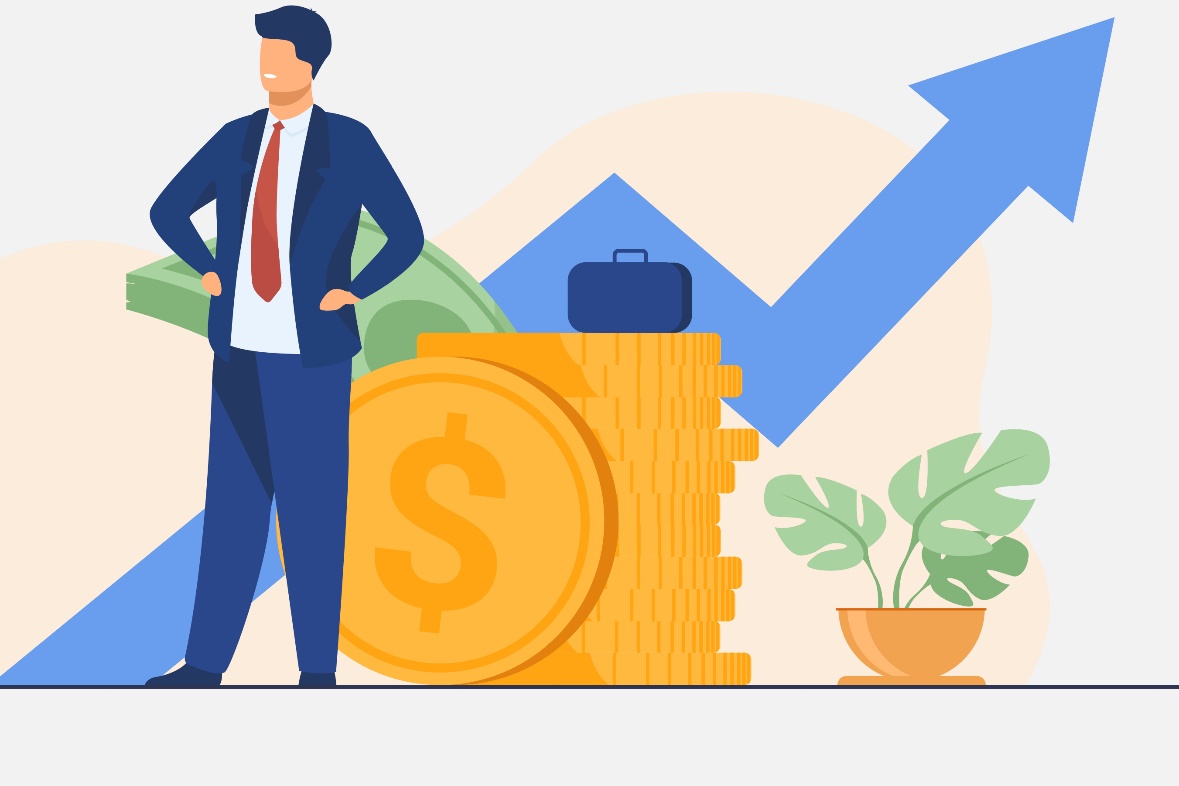 Тосекбаев К.Д.

Генеральный директор
Республиканского центра развития здравоохранения МЗ РК
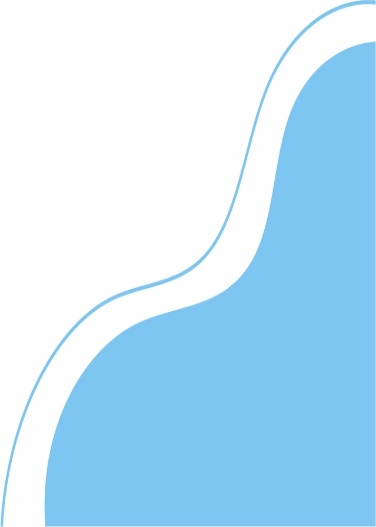 г. Нур-Султан, 2020 год
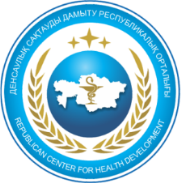 ИНВЕСТИЦИИ, ПРИВЛЕКАЕМЫЕ В СФЕРУ ЗДРАВООХРАНЕНИЯ 
 (ПРОЕКТЫ МЕСТНОГО ЗНАЧЕНИЯ)
ТЕКУЩАЯ СИТУАЦИЯ
ДОГОВОРА ГЧП В РАЗРЕЗЕ РЕГИОНОВ*
ЗАКЛЮЧЕНЫ 162 ДОГОВОРОВ ГЧП (на сумму  55,6 млрд. тг):
- 2016 г. –  1 контракт (1,7 млрд.тг)           - 2019 г. – 47 контрактов (28,2 млрд.тг)
- 2017 г. – 31 контракта (14,6 млрд.тг)      - 2020 г. – 11 контрактов (3,6 млрд.тг)**
- 2018 г.– 72 контрактов (7,6 млрд.тг)
* по предварительным данным за 8 месяцев Комитета по статистике МНЭ РК
** Согласно базе проектов ГЧП представленной от КЦ ГЧП на 24.09.20г.
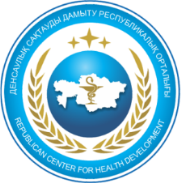 Проекты, реализованные в сфере здравоохранения
ЗАКЛЮЧЕНЫ КОНТРАКТЫ – 162 ЕД. , ПРИВЛЕЧЕНЫ ИНВЕСТИЦИИ – 55,6 МЛРД.ТГ.
ОТДЕЛЬНЫЕ ПРИМЕРЫ ПРОЕКТОВ
ЦЕНТР ТОМОТЕРАПИИ В Г.НУР-СУЛТАН,
 ИНВЕСТИЦИИ – 2 МЛРД.ТЕНГЕ
ОФТАЛЬМОЛОГИЧЕСКИЙ ЦЕНТР «DARU ZHARYGY» В Г.АКТОБЕ, ИНВЕСТИЦИИ – 3,5 МЛРД.ТЕНГЕ
МНОГОПРОФИЛЬНАЯ БОЛЬНИЦА «GREEN CLINIC» В Г.НУР-СУЛТАН, ИНВЕСТИЦИИ – 7,5 МЛРД.ТЕНГЕ
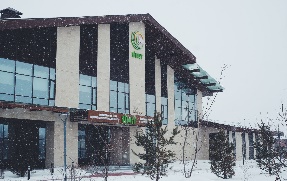 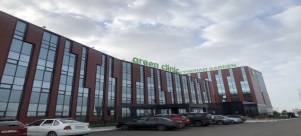 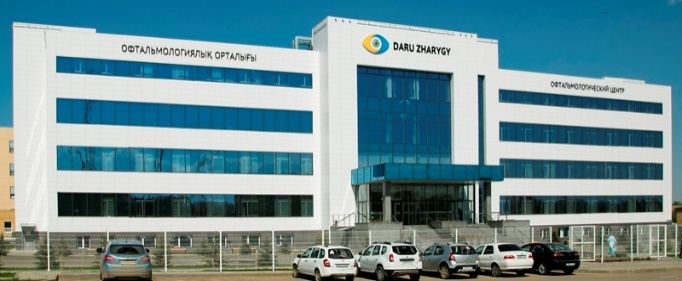 Софинансирование, КИЗ, КОЗ, ВЗУ, строительство, оказание мед.услуг (20 лет)
Строительство, оказание мед.услуг, гарантия потребления (4 года)
Поставка оборудовании, оплата ФСМС (5 лет)
ПЭТ ЦЕНТР В КАЗНИИОР В Г.АЛМАТЫ, ИНВЕСТИЦИИ – 0,6 МЛРД.ТЕНГЕ
ПОЛИКЛИНИКА В Г.ШЫМКЕНТ, 
ИНВЕСТИЦИИ – 1 МЛРД.ТЕНГЕ
ЦЕНТР РЕАБИЛИТАЦИИ В Г.КАРАГАНДА, ИНВЕСТИЦИИ – 0,4 МЛРД.ТЕНГЕ
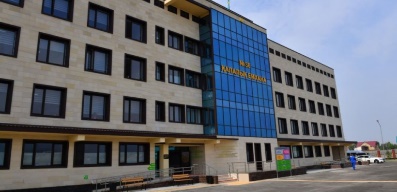 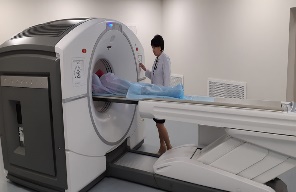 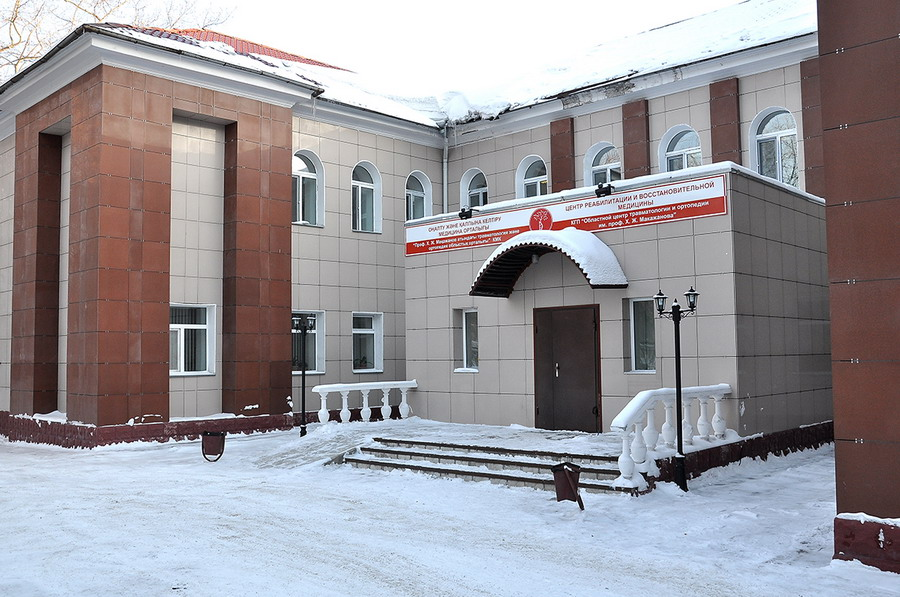 Бесплатная аренда, ремонт, оснащение, оказание мед.услуг (7 лет)
Земельный участок, КИЗ, строительство, оказание мед.услуг (15 лет)
Аренда, поставка оборудовании, оплата ФСМС (12 лет)
Преимущественно регионами реализуются проекты по строительству и эксплуатации объектов амбулаторно-поликлинической службы и проекты по оснащению медицинской техникой
ИНВЕСТИЦИОННАЯ ПРИВЛЕКАТЕЛЬНОСТЬ
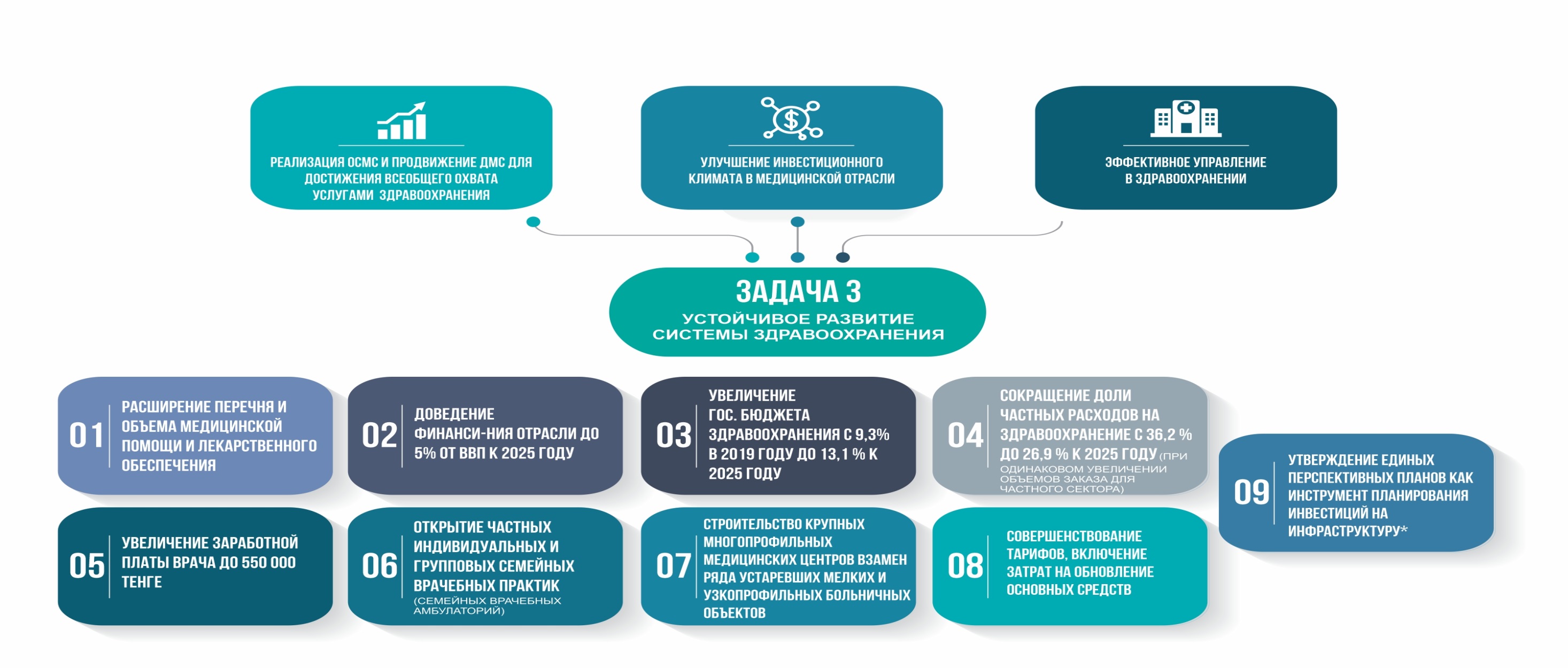 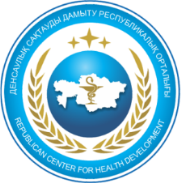 ПРОБЛЕМЫ В СЕКТОРЕ
Заключено 162 договора  ГЧП в здравоохранении
Сроки заключения договоров от 4-х до 12-ти месяцев
отставание от сроков реализации проектов
не исполнение договорных обязательств в рамках ГЧП
простой частных клиник в борьбе с Covid-19
дефицит бюджета
переток финансирования на борьбу с пандемией
Влияние 
эпидемиологической
ситуации
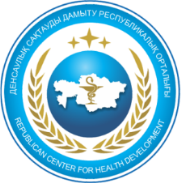 ПОТРЕБНОСТЬ ИНФРАСТРУКТУРЫ
ПОТРЕБНОСТЬ В РАМКАХ
 ГПРЗ НА 2020-2025 ГОДЫ
ТЕКУЩЕЕ СОСТОЯНИЕ 
ИНФРАСТРУКТУРЫ И МТ
20 новых больниц на  10 430 коек (50% коечного фонда РК) 
     Вместо 40 устаревших   больниц
Создание не менее 500 объектов АПО  (шаговая доступность МО)
Всего в РК 6 278 объектов здравоохранения 
(в т.ч. БО – 496, АПО – 5782)
Средний износ зданий - 56%
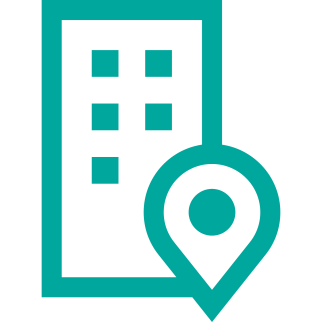 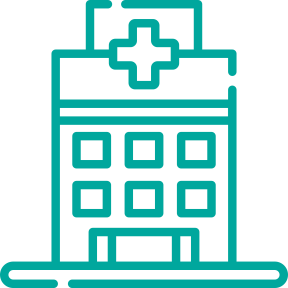 Всего 1 661 770 ед. мед.техники
Оснащенность (усред %) – 80%
Средний износ МТ – 51%
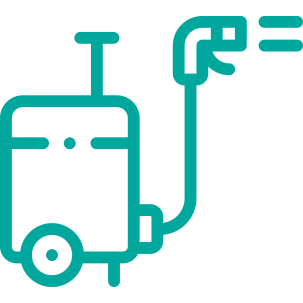 Cумма общих инвестиций составляет более 1 трлн.тг
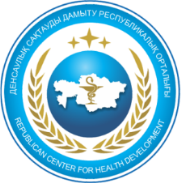 РЕСПУБЛИКАНСКИЕ ПРОЕКТЫ
Имеются потенциальные инвесторы (YDA, DARU, Emdeu Group, Renesans, GAP INSAAT YATIRIM, Meridiam SAS, TEK IMASH, DK HEALTHCARE, KDIF), поддержка МФО (АБР и ЕБРР).
Участие Национального оператора 
в развитие инфраструктуры здравоохранения
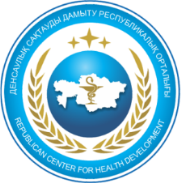 Создание Национального оператора, согласно Кодексу РК от 7 июля 2020 г. «О здоровье народа и системе здравоохранения»
*в процессе разработки проектов ГЧП, Национальный оператор указывается как сторона договора ГЧП, выступающая на стороне МЗ РК в процессе строительства и эксплуатации
Спасибо за внимание!